Child Safeguarding Statement Implementation in Ireland
Integrated Regulatory Partnership
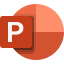 Children First – Policy Articulation
“ Children First “ is an overarching principle which informs the legislative, policy and practice frameworks of child safeguarding in Ireland 
It first presented as a national guidance document in the late 1990’s to both educate and standardise the practice of professionals working with children in respect of the identification and reporting of child welfare concerns to the authorities.
Programme for government post “Celtic Tiger” during austerity sought to expand protections for children through the introduction of sequential integrative legislative protections for children.
Part of this commitment was to place the concept of the primacy of the well being of children to the fore front of the thinking of all children's service providers.
The term applies to practice guidelines, a practice position and legislative statute called the Children First Act 2015
Intent of the Act
To enhance the safety of children as a whole in society* by the placing of obligations / duties upon a range of entities. 
No single  government department was responsible for the implementation of the Act,
Duties of a Provider
“A provider of a relevant service shall ensure as far as practicable, that each child availing of the service from the provider is safe from harm while availing of that service”.
This is articulated in a mandatory document prepared by the provider which 
Written account of what services are provided to children
Written statement of any potential risk of harm to a child whilst availing of that service
The polices, procedures, and principles used to respond to and mitigate against these risks 
This document is called a “ Child Safeguarding Statement “
Implementation Policy & Challenges
Legislation compelled all government departments to support and monitor implementation of the act 
The Child & Family Agency had powers to “maintain a register of noncompliance” with the requirement to have a child safeguarding statement 
Safeguarding statements were considered a positive development for the rights of children to be safe but only if implemented.
The act confirmed an integrated approach to child safeguarding however did not consider integrated approach to its monitoring and oversight
The absence of an articulated role and function for children’s regulatory oversight bodies was problematic 
The absence of  broader information sharing provisions within the legislation
1st Child Safeguarding Statement Implementation Strategy 2018-2023 – Principles
Effective Partnership to create task focused regulatory systems 
Convergent Messaging 
Supportive Compliance 
Effective Influence
Strand 4- Effective Partnerships with children’s services oversight bodies
Influenced by 5th Province thinking – or “Uisneach” 
Solution focused on the purposive use of either direct powers, influence, information sharing, education 
Regulation to be effective it must impact positively upon the social behaviours and thinking of those who are regulated 
Effective regulation should result in social epidemics where bodies of people are empowered to either change their behaviours or introduce new ones
The success of integrative strategies is dependent on taking time to understand the role that the behavioural economics of the participant entities plays in effecting optimal outcomes.
“ The Sesame Street Principles” – (1) Stickability
This refers to the process by which the key messaging is distilled into a series of optimal tangible behaviours and conveyed to the service provider 
The integrated regulatory model invites the oversight entity from within its own prescribed role and function to present those messages and address the absence of the accepted optimal behaviour by use of direct powers, influence, support and education or referral – synergy 
Essential is to achieve amongst the regulatory partners the same understanding of threshold of concern where an absence of optimal behaviour exists 
Priority is not compliance per se but behavioural change
“ The Sesame Street Principles” – (2) Distraction
This refers to the process by which the regulatory body develops and understanding of what distracts itself from the task of key messaging and secondly what will distract the regulated entity from the development of optimal behaviours. 
Who in the regulatory system is best placed to address this distraction and its sources.
Priority is to understand that the behaviour of people is influenced must by their environment, immediate surroundings, organisational culture and personality therein lies the source of distraction from task 
Goal is to match a regulatory intervention to the impact of the distraction. 
Human behaviour is rarely sustained by a singular source of influence.
Key Learning
Leadership 
Clarity of task and execution
Attention to matching the input of each partner to as close as possible to their core service delivery 
Explicit, robust expectations 
Communication 
Management of fundamental attrition errors 
Influence takes time and a risk tolerance mindset